13th Advanced Doctoral Conference on Computing, Electrical and Industrial Systems
	29Jun - 01 Jul, 2022 | Caparica, Lisbon – Portugal

Technological Innovation For Digitalization And Virtualization
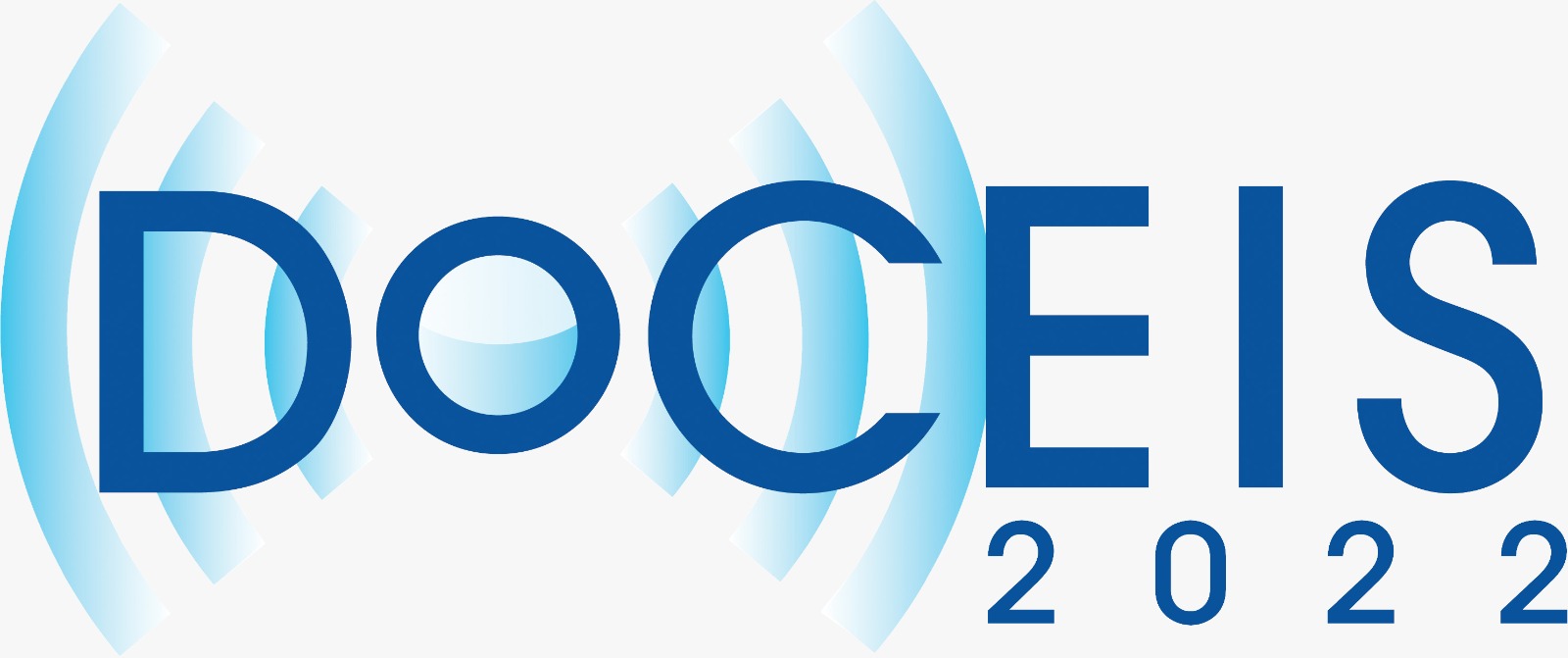 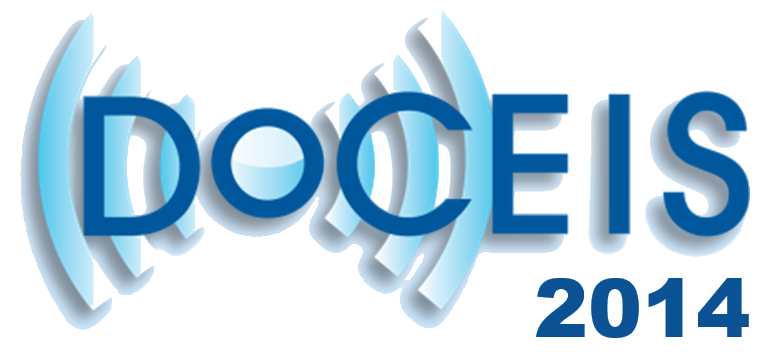 Please, delete this background (bobbles) when preparing your poster
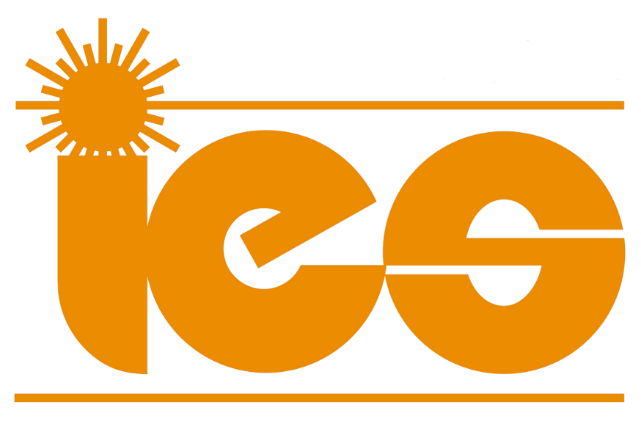 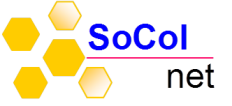 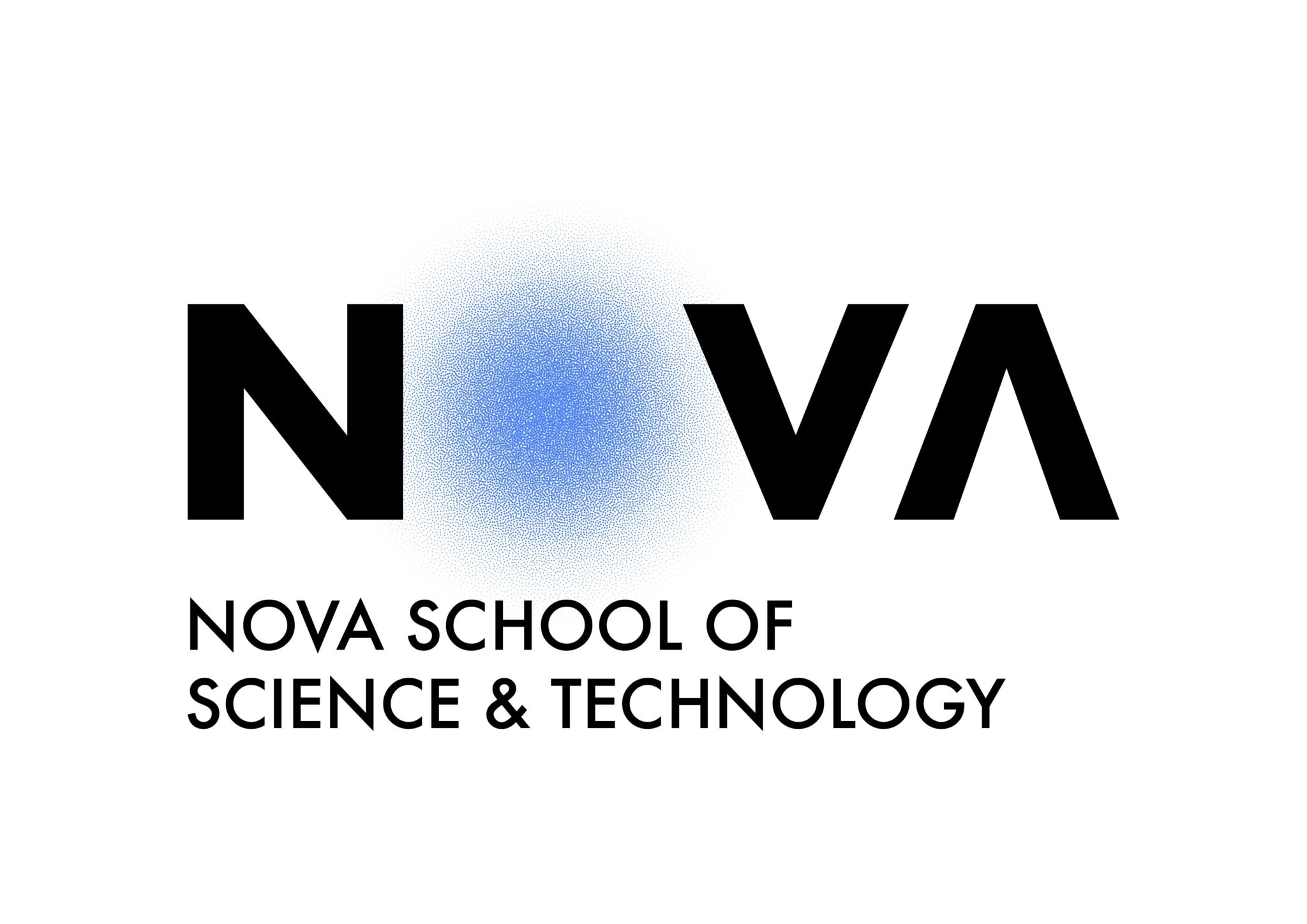 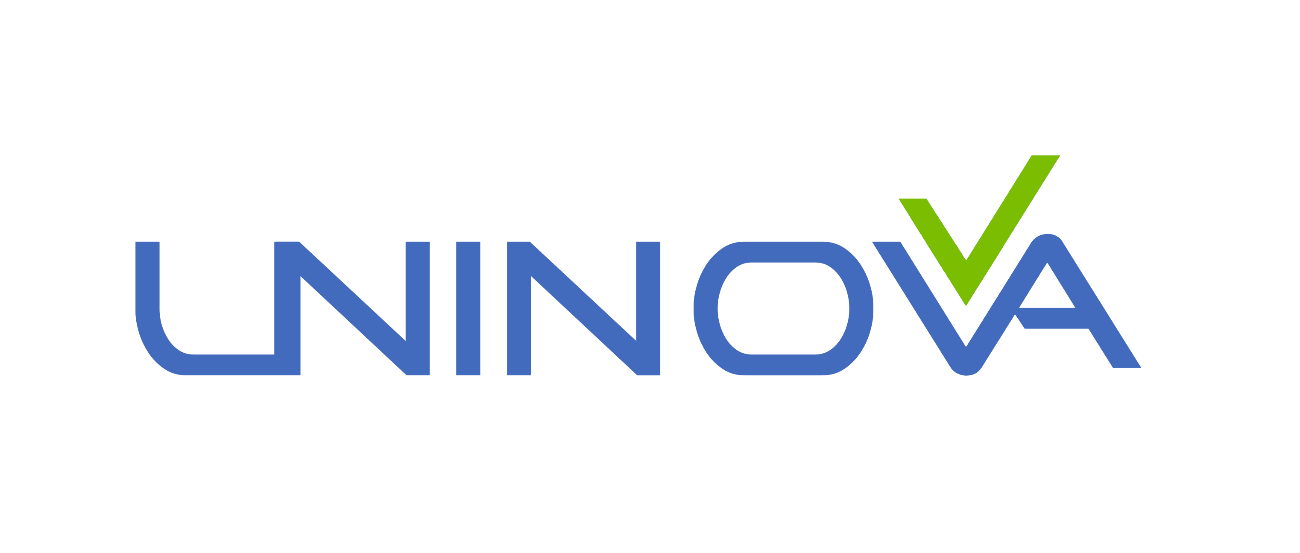 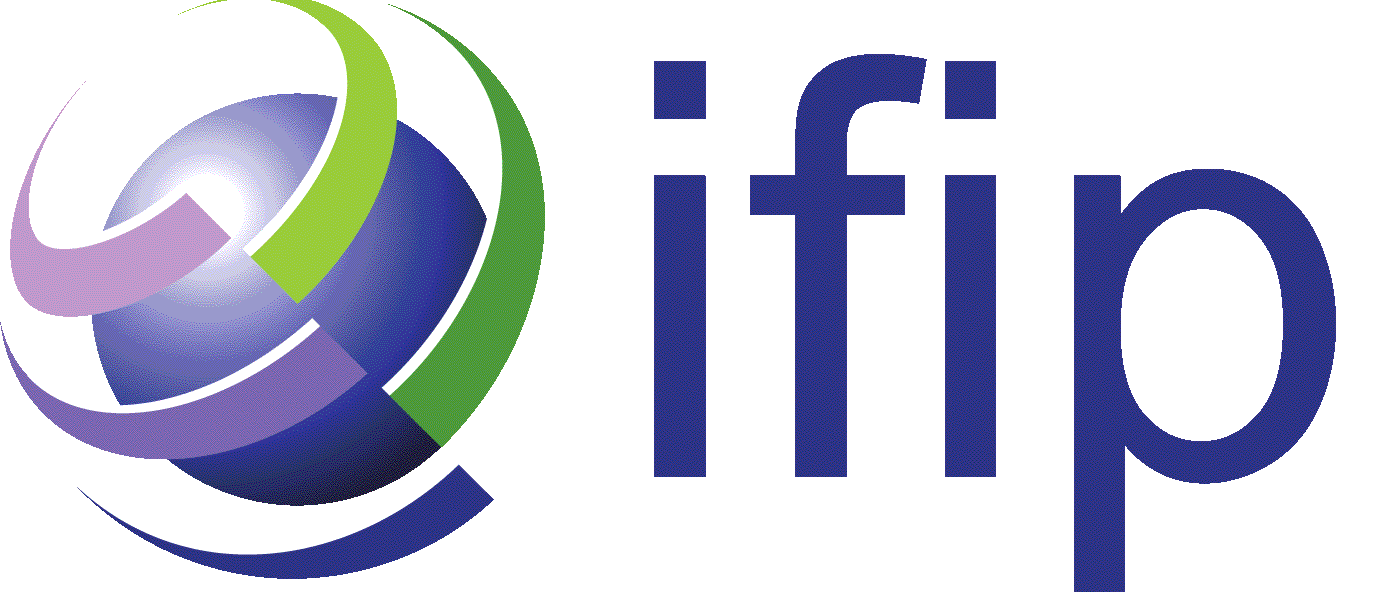 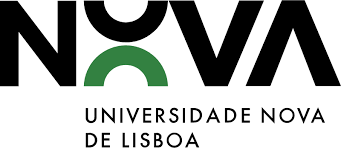 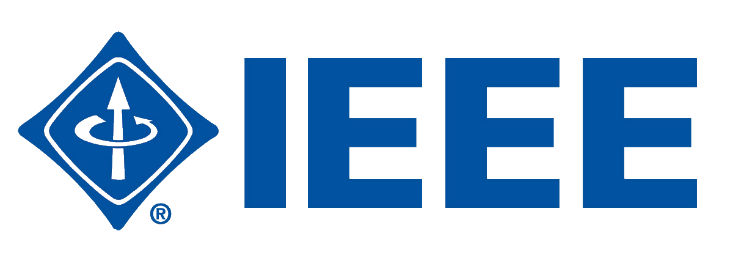